ESD- Vision Impaired Technology
Team 522
1
Team Introductions
Ethan Saffer
Systems/Design 
Engineer
Nicolas Garcia
Design Engineer and Resource Manager
David Alicea
Field/Test Engineer and Quality Control
Madison Jaffe​
Project Manager and Discussion Lead
David Alicea
2
Advisors
Michael Devine
Florida State University
Jim Moran College of Entrepreneurship
Jerris Hooker
FAMU-FSU College of Engineering
Department of Electrical Engineering
Shayne McConomy
FAMU-FSU College of Engineering
Department of Mechanical Engineering
David Alicea
3
Synopsis: VDR1
Project Description:
Improving the quality of daily life for the visually impaired.

Key Goals:
Aids the visually impaired in daily activities.
Assist people who are visually impaired to become more active. 
Keep the visually impaired safe while executing relatively complex tasks.
David Alicea
4
Synopsis: VDR1
Markets:
Primary market: People with severe visual impairment or total lack of vision, Rehabilitation and treatment centers.
Secondary market: Autonomous Systems, State-local Departments of Transportation.
Assumptions:
Users are mostly unaware of objects in new surroundings.
Users have undergone Orientation and Mobility training/rehabilitation.
The visually impaired are not fully comfortable in current society.
David Alicea
5
Interpreted Customer Needs
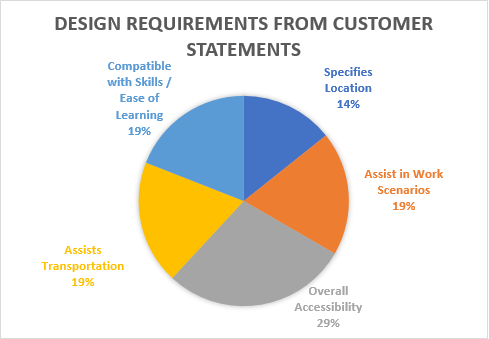 David Alicea
6
Functional Decomposition
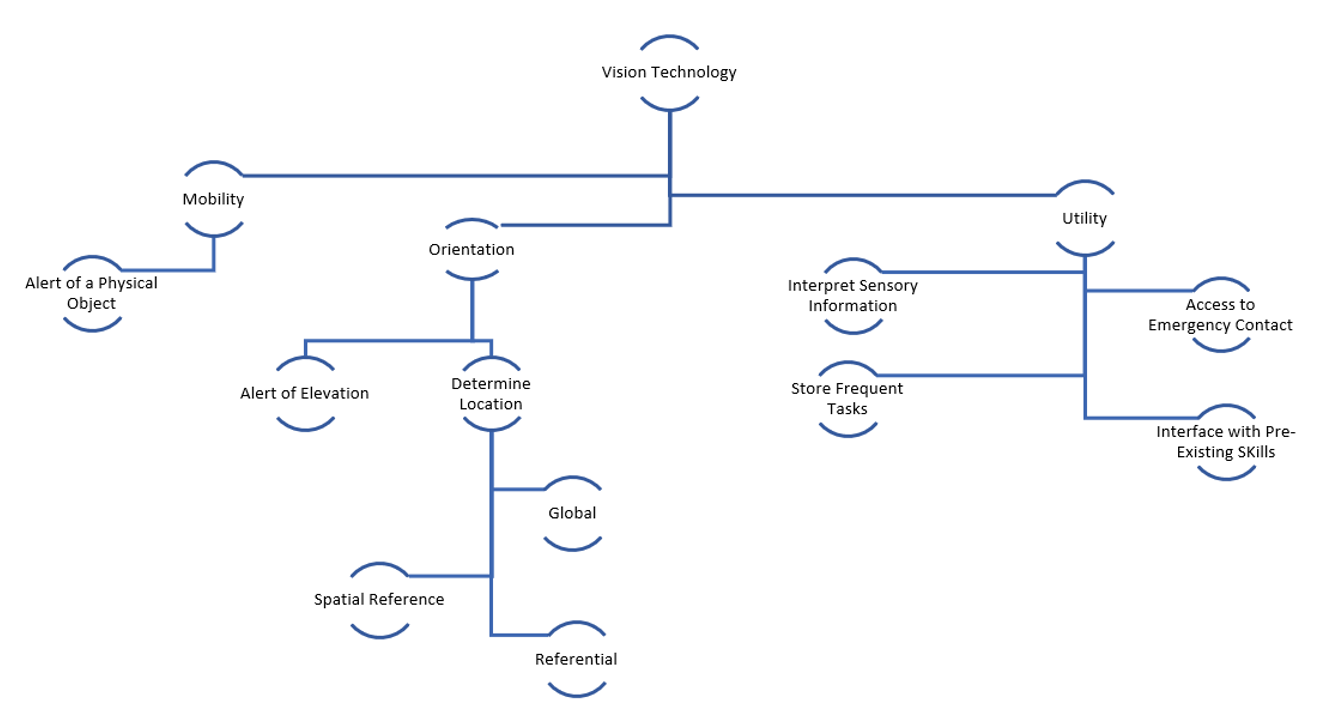 David Alicea
7
Targets and Metrics
David Alicea
8
Concept Generation
Three methods were used to develop over 100 potential design ideas.
Crap shoot
Morphological Chart
Biomimicry
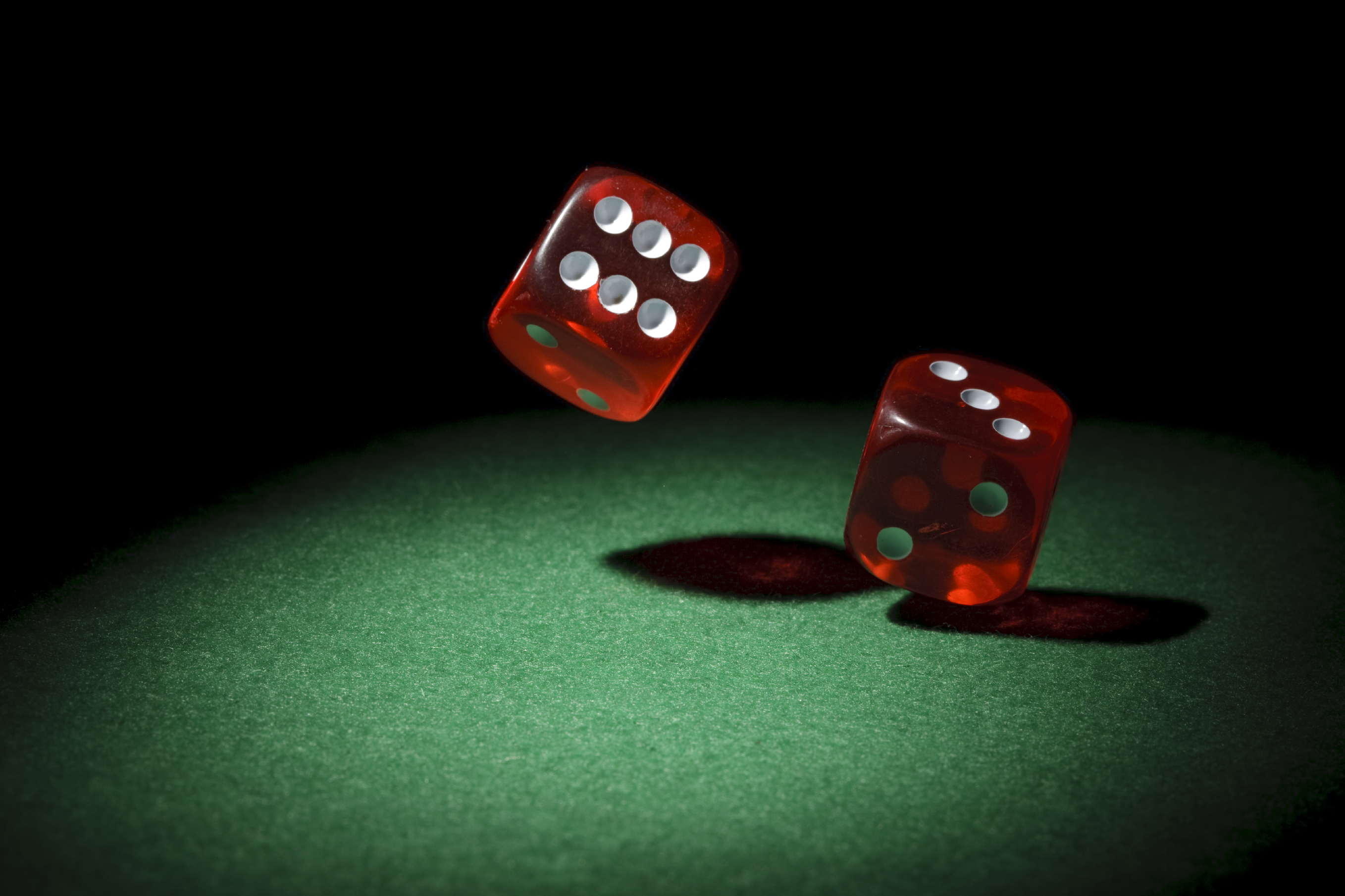 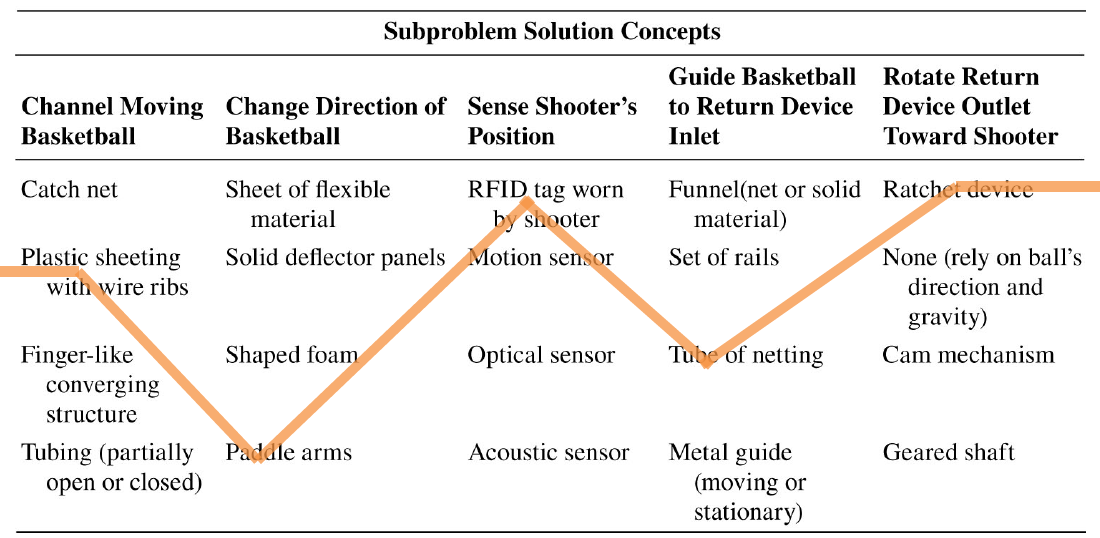 David Alicea
9
Morphological Chart
David Alicea
10
Medium Fidelity Concepts
David Alicea
11
1. High Fidelity Concepts
Ultrasonic sensor on shirt or breast pocket, information relayed wirelessly to an attachment on a white cane. Haptic feedback provided through vibrations on cane.
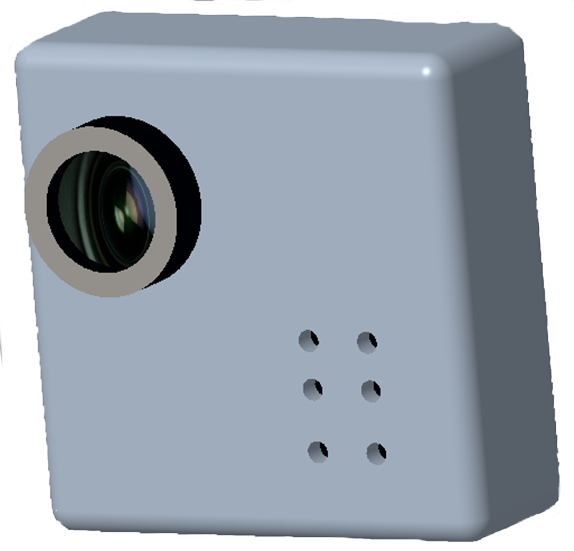 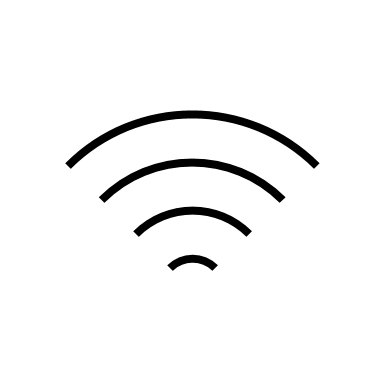 David Alicea
12
2. High Fidelity Concepts
Handheld 3x3 pin grid system with feedback from ultrasonic sensor, alerts user of relative distance depending on which pin is pressed down and how intensely.
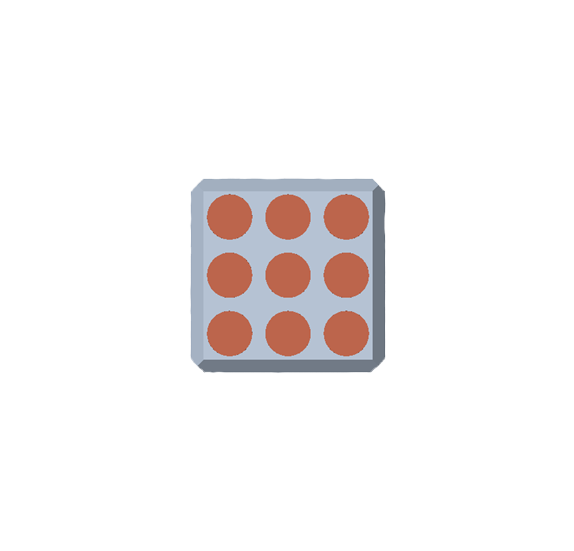 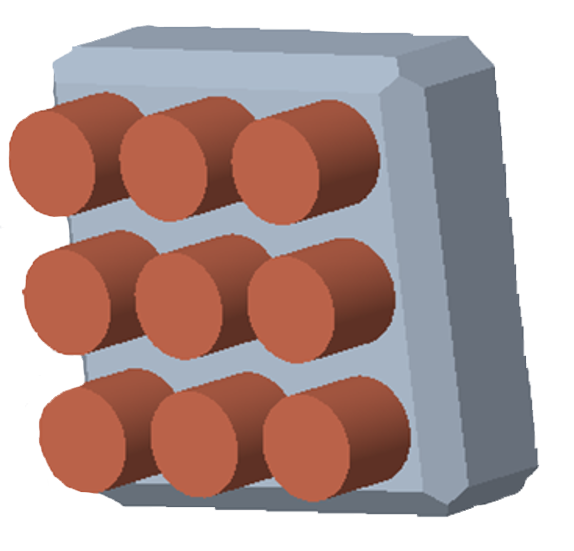 David Alicea
13
3. High Fidelity Concepts
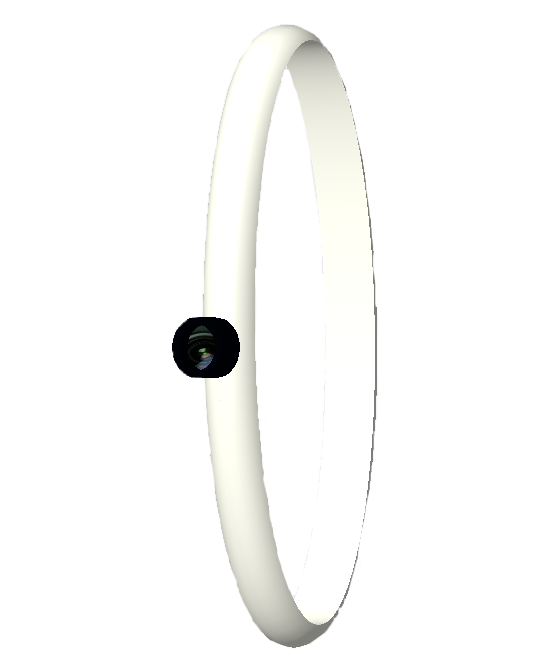 Watch with ultrasonic sensor which provides haptic feedback when detecting objects.
GPS tracks user's paths and uses vibrational haptic feedback to keep them on their path.
David Alicea
14
Concept Selection
15
Importance Weight Factor
Interpreted Customer Needs
Recognizes Surrounding Objects
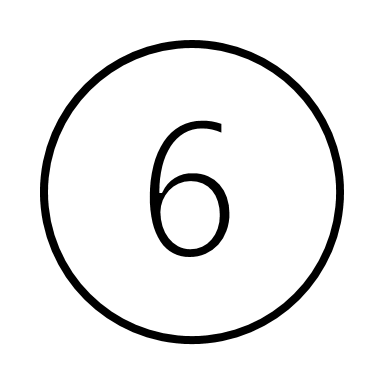 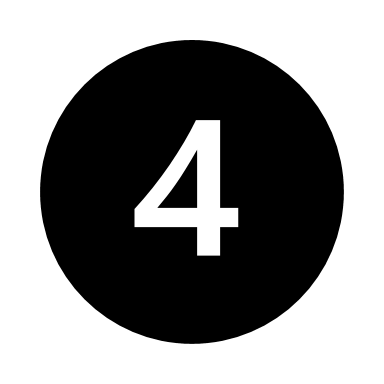 Intuitive with O&M Training
Notify Emergency Contact
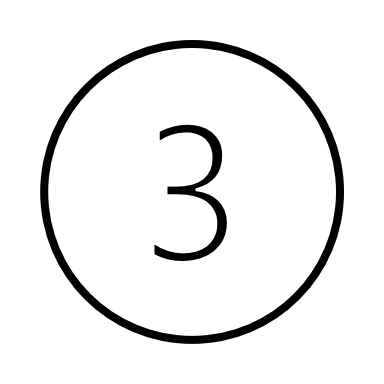 Priced for Low-Income Households
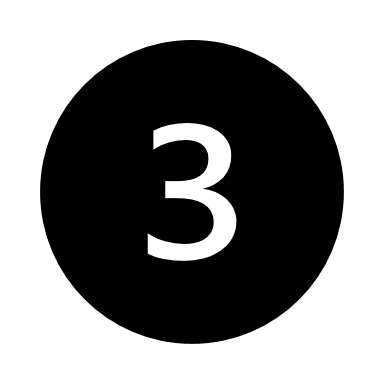 Importance Weight Factor
Helps Avoid Ground Irregularities
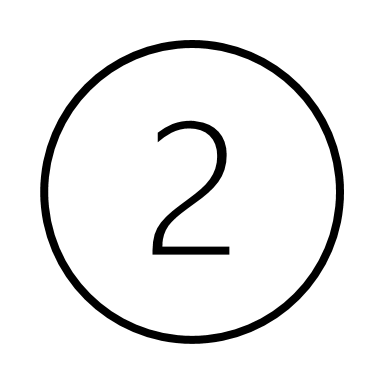 Identifies and Reads Text
Allows for Location Detection
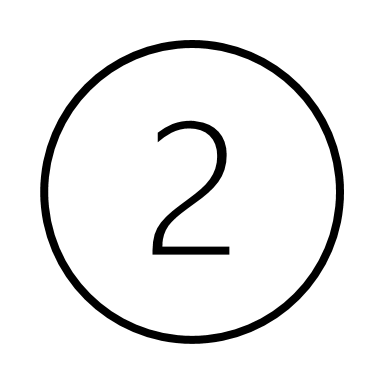 Nicolas Garcia
16
House of Quality
Nicolas Garcia
17
Pugh Chart
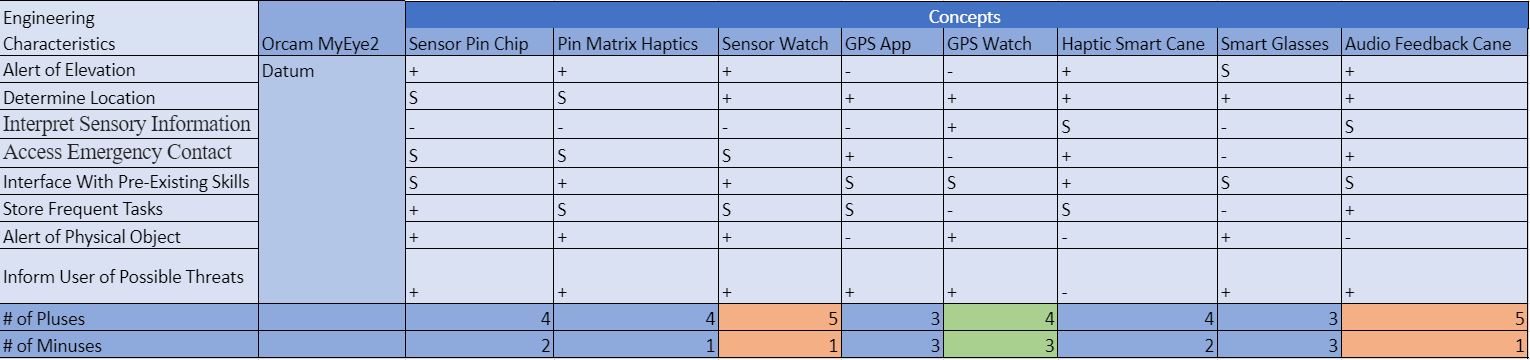 Nicolas Garcia
18
Pugh Chart 2
Nicolas Garcia
19
Analytical Hierarchy Process
Nicolas Garcia
20
Analytical Hierarchy Process
Nicolas Garcia
21
Analytical Hierarchy Process
Nicolas Garcia
22
Final Selection
Our final selection was ranked:
Haptic Smart Cane
Sensor Pin Chip
Sensor Watch
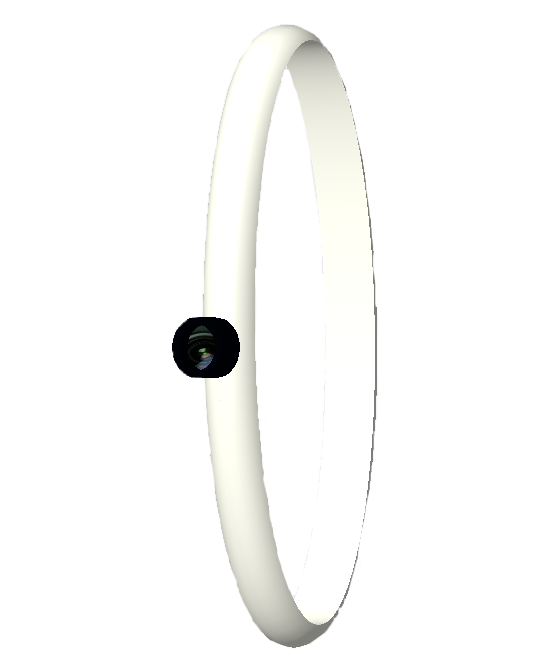 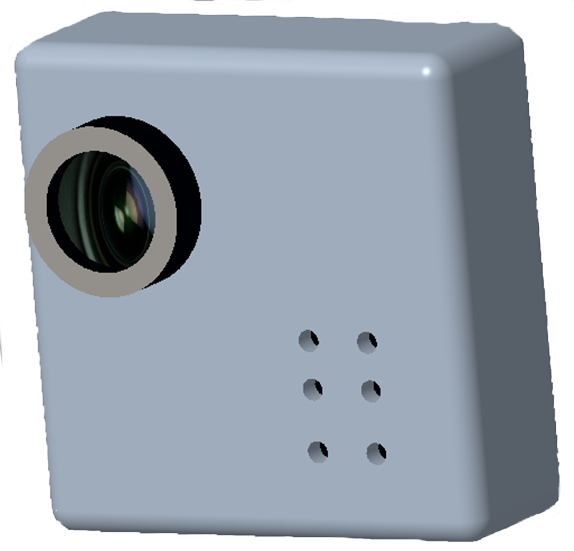 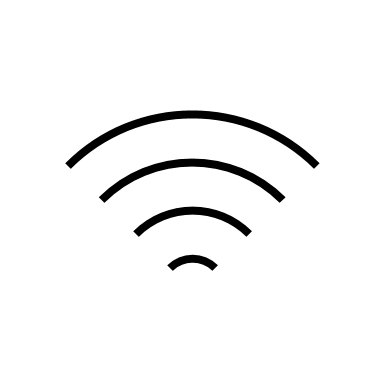 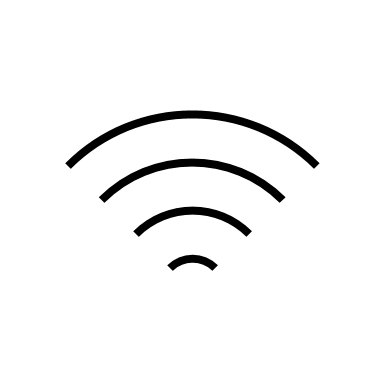 #1
Haptic Smart Cane
#2 
Sensor Pin Chip
#3 
Sensor Watch
Nicolas Garcia
23
Reference
[1] McConomy, S. (2020, November 11). Engineering Characteristics, Functions, Targets, and Metric. FAMU-FSU College of Engineering.
[2] Queen, K. (2016, June). 7 Ways to Make Communities More Livable for People With Vision or Hearing Impairments. AARP.
Nicolas Garcia
24
Questions?
Nicolas Garcia
25
26
APPENDIX
27
Functional Decomposition
David Alicea
28
29
30
31
32
33
34
35
36
37
38
39
40
41
42
43
44
45
46
47
48
49
50
51
52
53
54
55
56
57
58
59
60
Standard Shapes
Summary Box
Text box 1
Outlined Text Box
61
Approved Logos
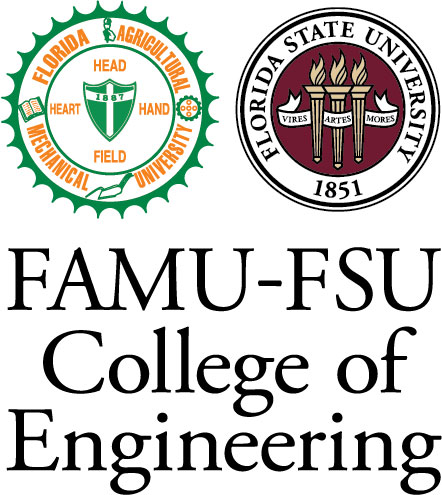 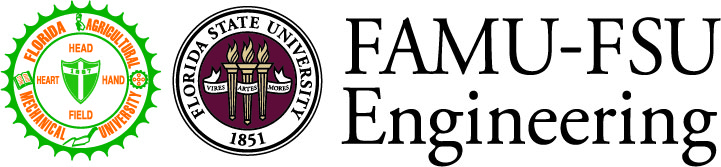 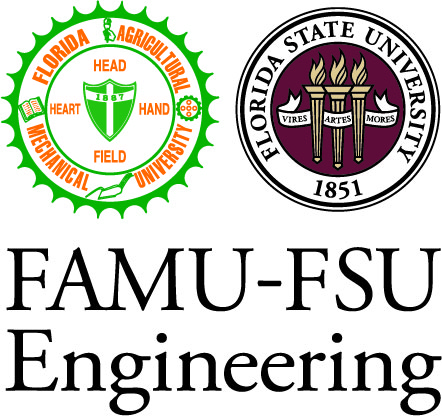 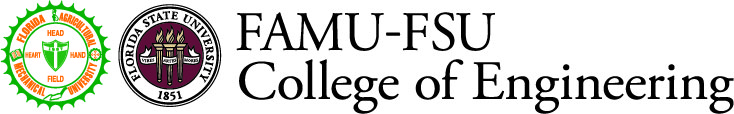 62
63
Color Palette
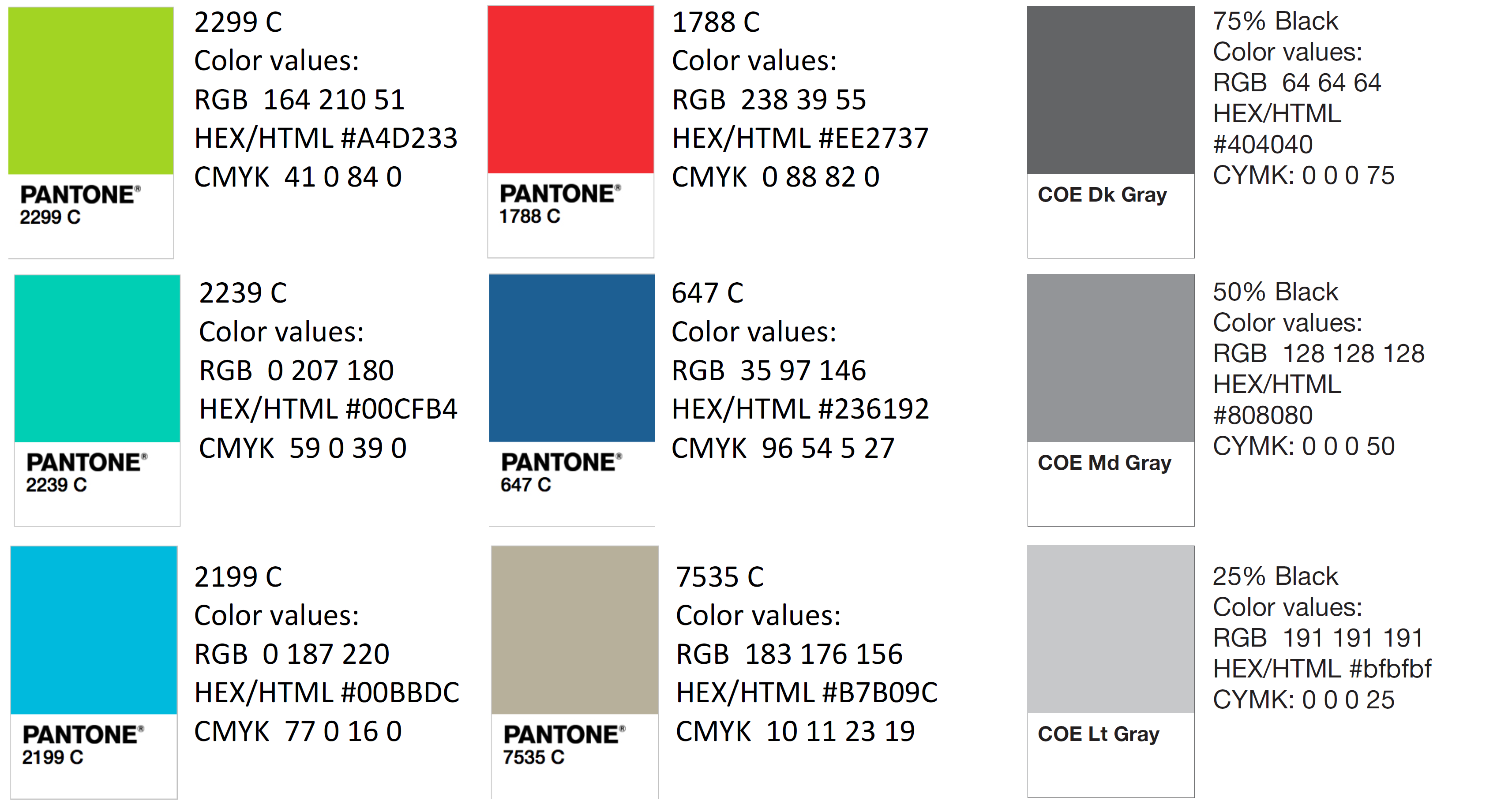 64
APA Tables
65